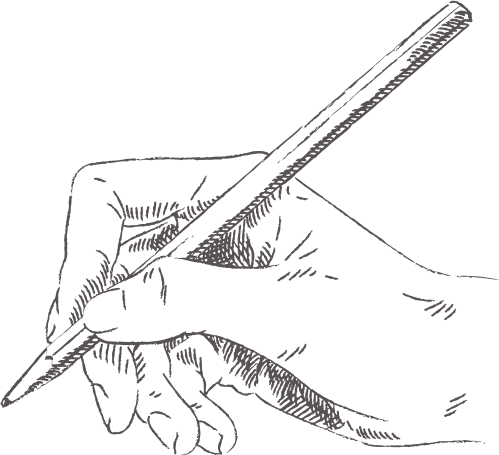 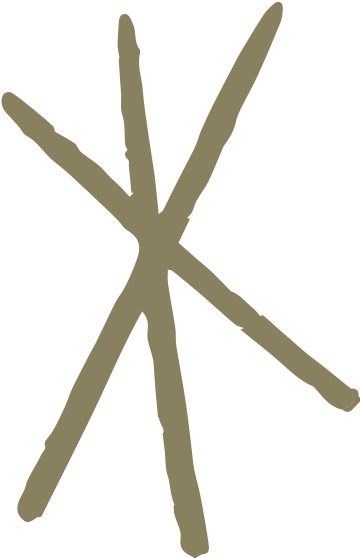 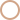 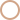 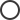 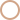 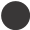 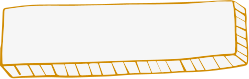 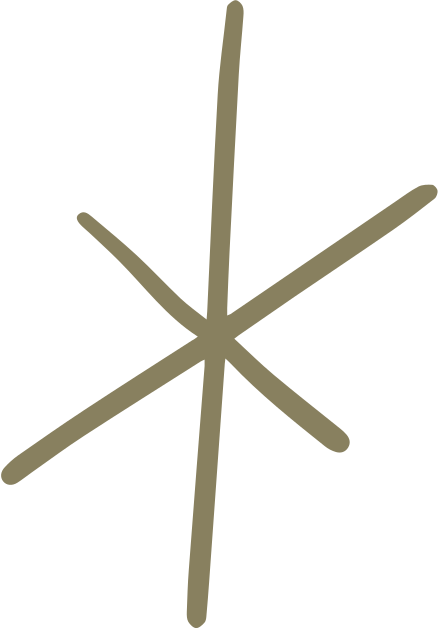 BÀI 4: CẤU TRÚC LỚP VỎ ELECTRON CỦA NGUYÊN TỬ
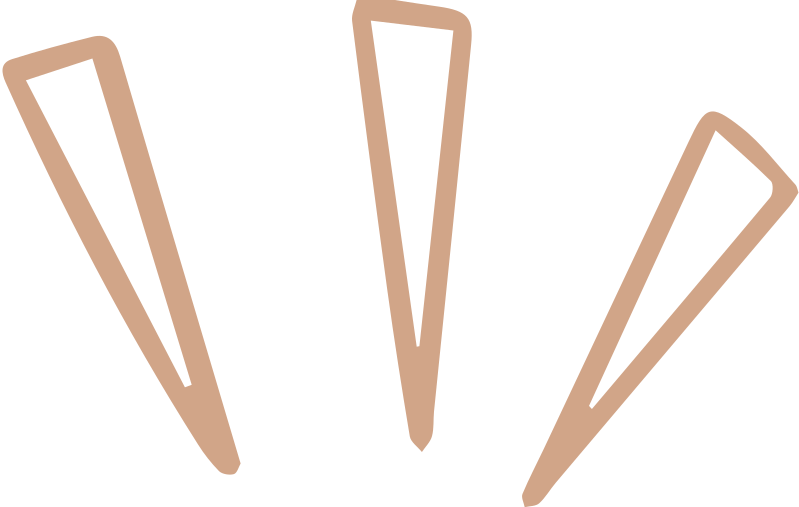 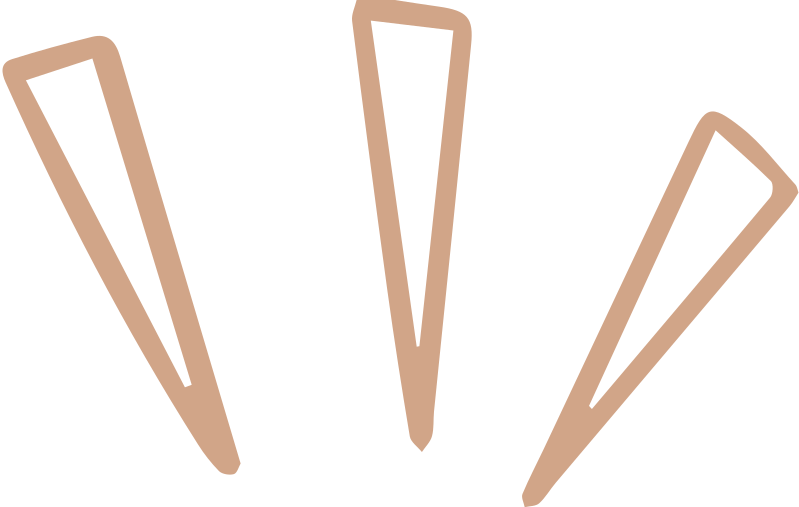 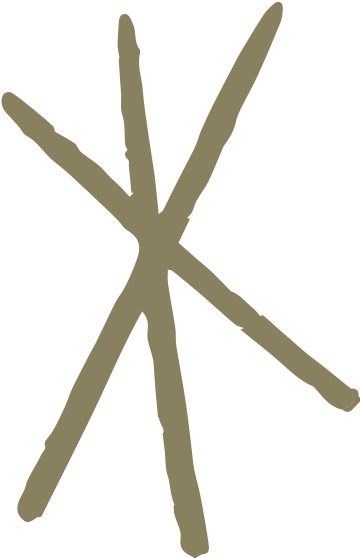 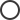 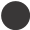 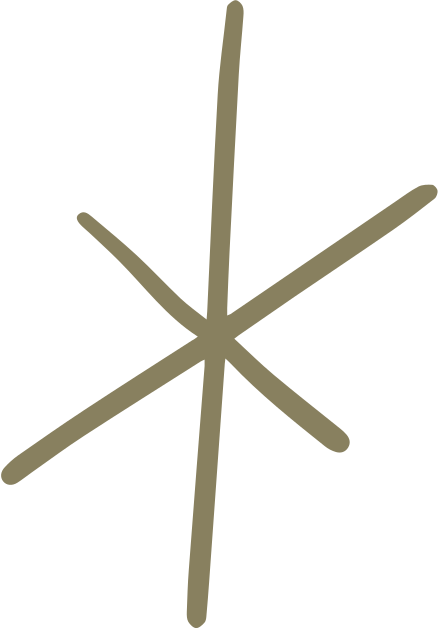 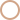 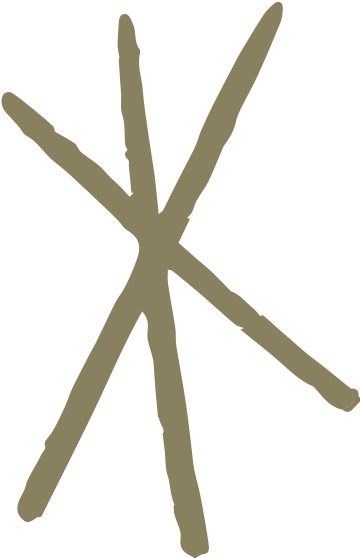 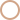 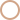 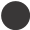 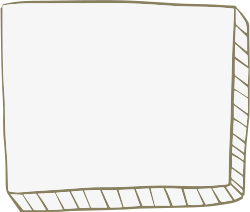 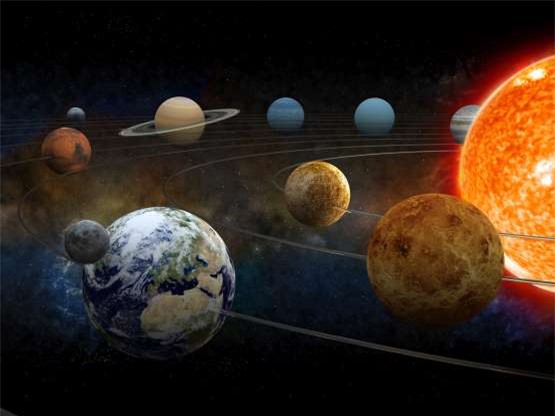 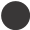 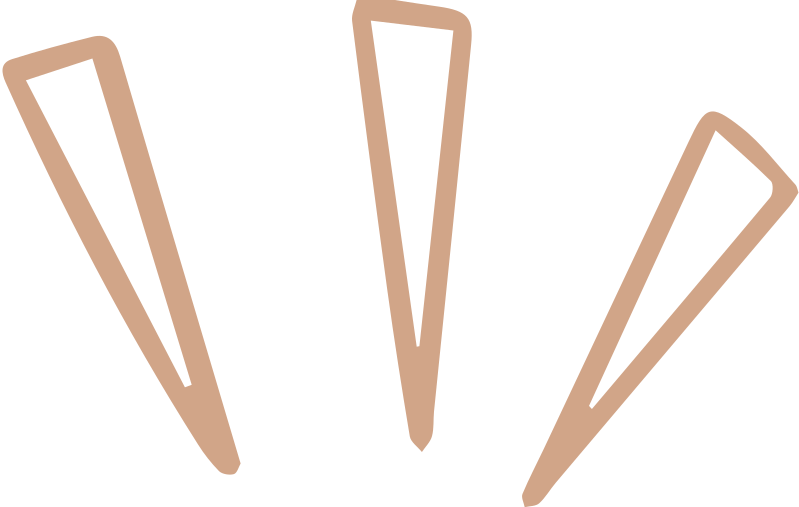 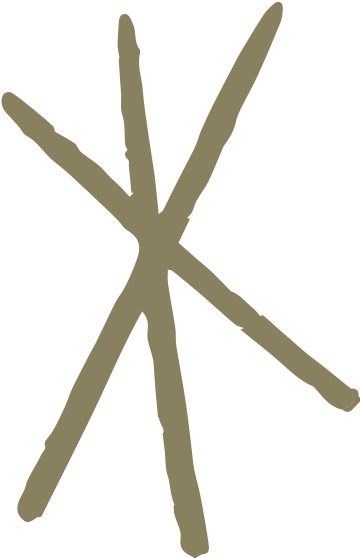 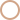 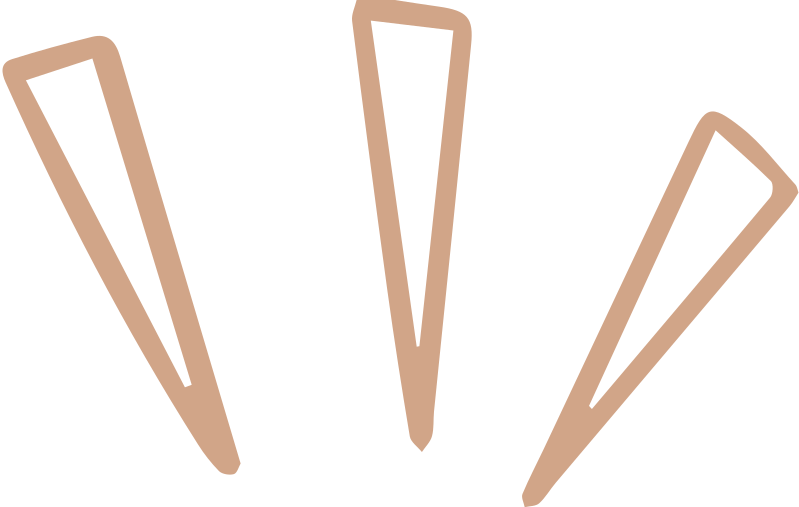 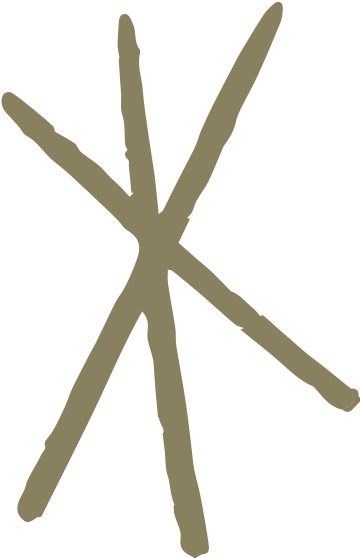 Nếu xem một nguyên tử như hệ mặt trời và các hành tinh chuyển động xung quanh mặt trời là các electron và mặt trời là hạt nhân có được không?
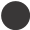 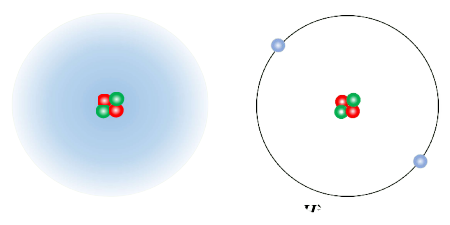 I. SỰ CHUYỂN ĐỘNG CỦA CÁC ELECTRON TRONG NGUYÊN TỬ
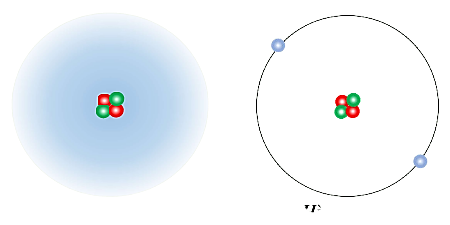 Hình nào thể hiện mô hình hành tinh nguyên tử? 
Hình nào thể hiện mô hình hiện đại của nguyên tử?
I. SỰ CHUYỂN ĐỘNG CỦA CÁC ELECTRON TRONG NGUYÊN TỬ
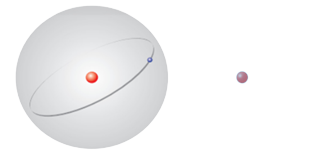 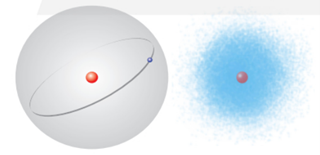 Điểm giống nhau: 
Nguyên tử gồm hạt nhân mang điện tích dương và vỏ nguyên tử chứa electron mang điện tích âm. 
Electron chuyển động xung quanh hạt nhân.
So sánh điểm giống và khác nhau giữa mô hình hiện đại với mô hình nguyên tử Rutherford - Bohr.
I. SỰ CHUYỂN ĐỘNG CỦA CÁC ELECTRON TRONG NGUYÊN TỬ
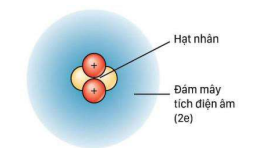 Xác suất tìm thấy electron trong 
đám mây electron là khoảng 90%.
Xác suất tìm thấy electron trong toàn phần không gian bên ngoài đám mây khoảng bao nhiêu phần trăm?
I. SỰ CHUYỂN ĐỘNG CỦA CÁC ELECTRON TRONG NGUYÊN TỬ
Giống nhau: Là khu vực không gian xung quanh hạt nhân chứa electron nguyên tử. 
	Khác nhau: Orbital là khu vực không gian xung quanh hạt nhân mà tại đó xác suất có mặt (xác suất tìm thấy) electron khoảng 90%.
Phân biệt khái niệm 
đám mây electron và orbital nguyên tử.
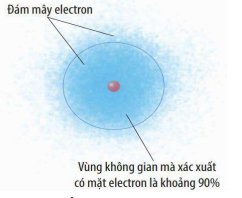 I. SỰ CHUYỂN ĐỘNG CỦA CÁC ELECTRON TRONG NGUYÊN TỬ
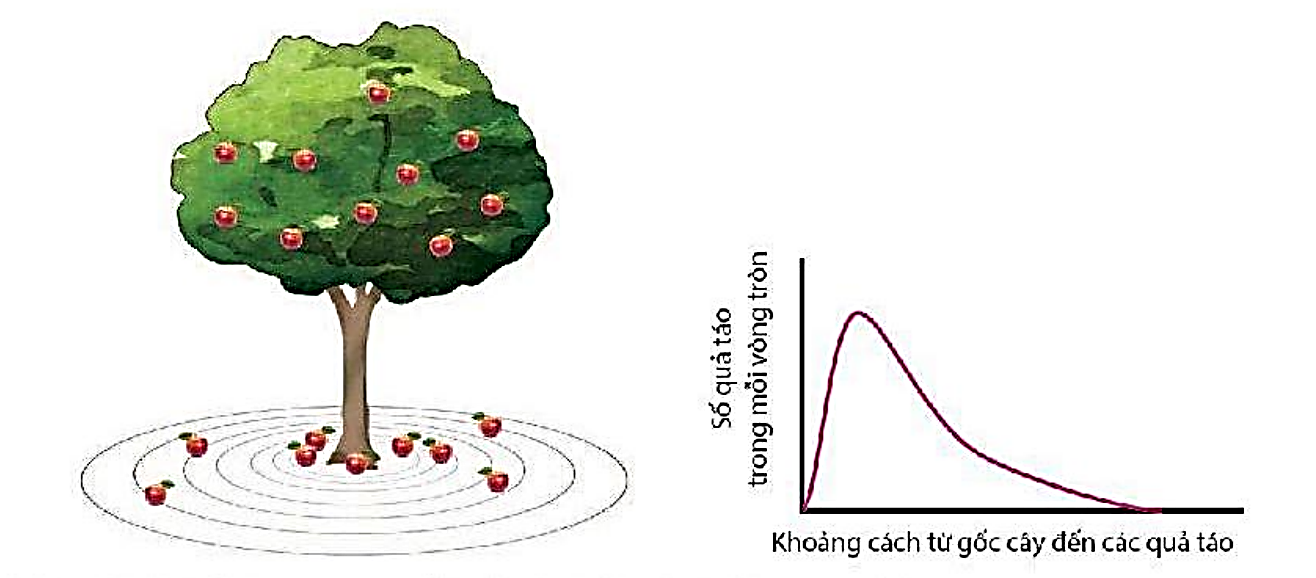 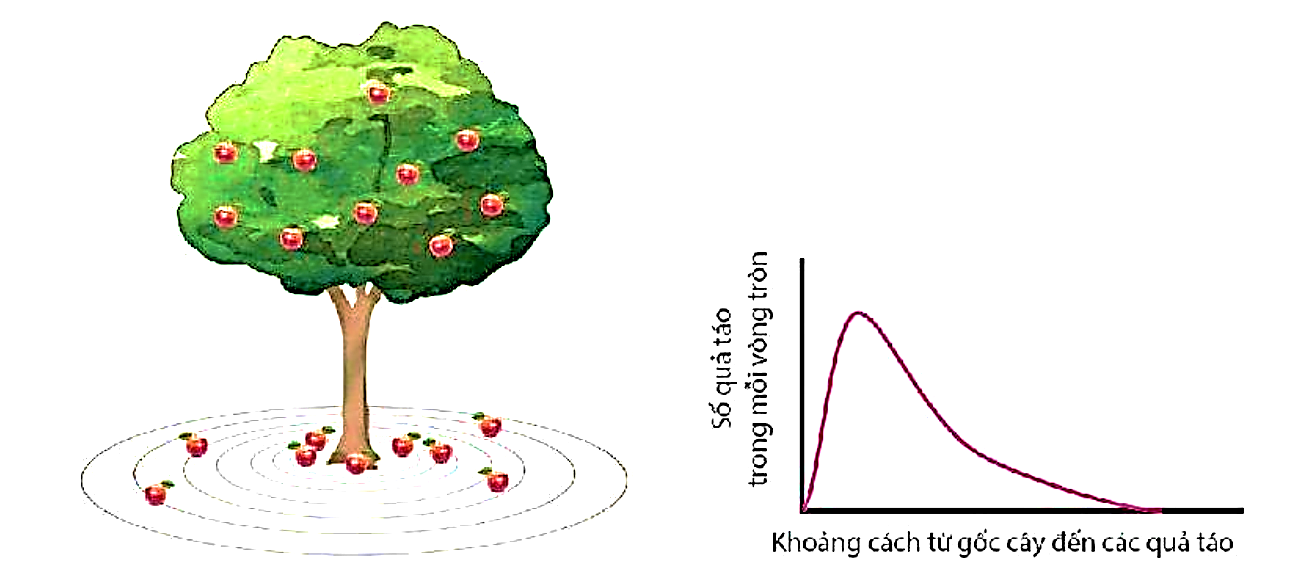 Quan sát hình trên và cho biết các quả tảo chín rơi xuống tập trung ở khu vực nào?
Khu vực nào ở gốc cây sẽ không tìm thấy các quả táo rơi xuống?
Quả táo sẽ rơi nhiều ở khu vực gần gốc cây. 
Khu vực không thấy trái táo chín rơi là xa cây.
I. SỰ CHUYỂN ĐỘNG CỦA CÁC ELECTRON TRONG NGUYÊN TỬ
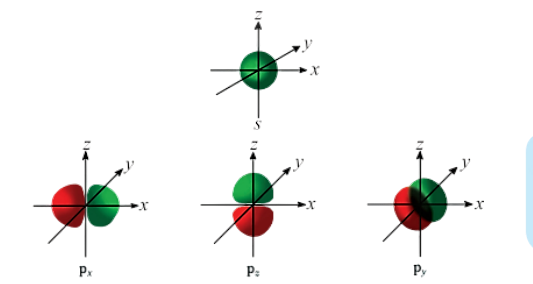 Giống nhau: Đều có hình số 8 nổi. 
Khác nhau: Các orbital định hướng khác nhau trong không gian.
Tìm điểm giống và khác nhau giữa các orbital p (px, py, pz).
I. SỰ CHUYỂN ĐỘNG CỦA CÁC ELECTRON TRONG NGUYÊN TỬ
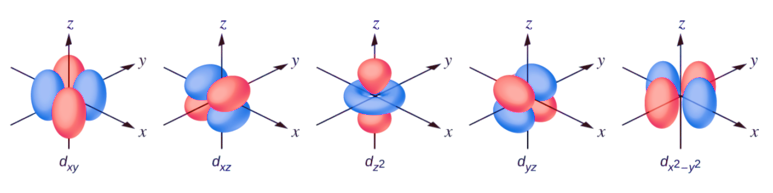 Một số dạng AO d
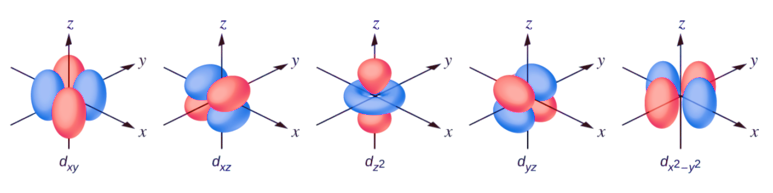 I. SỰ CHUYỂN ĐỘNG CỦA CÁC ELECTRON TRONG NGUYÊN TỬ
Một số dạng AO f.
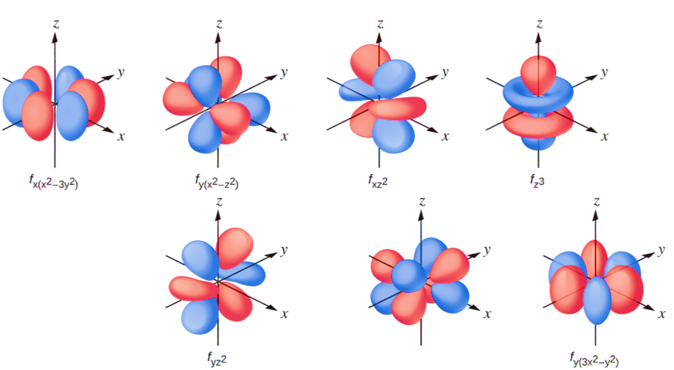 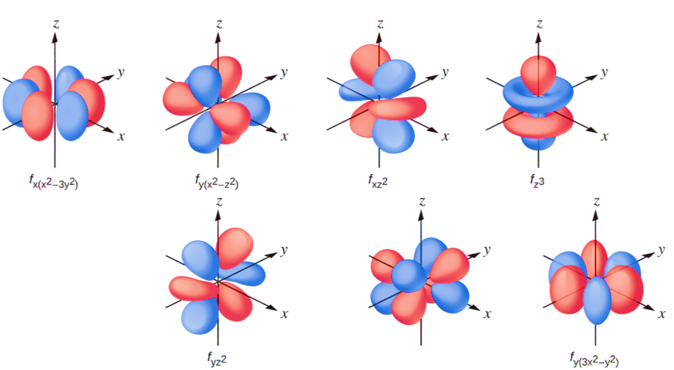 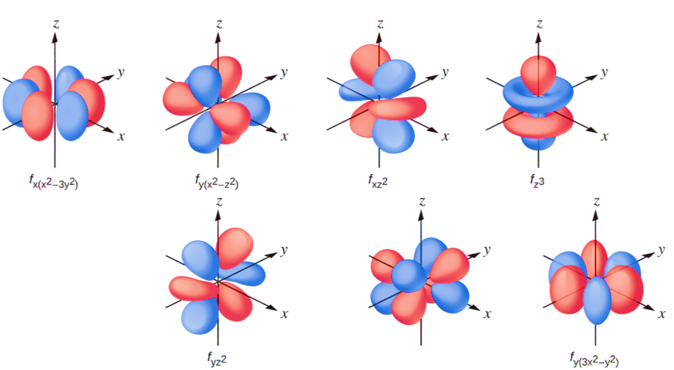 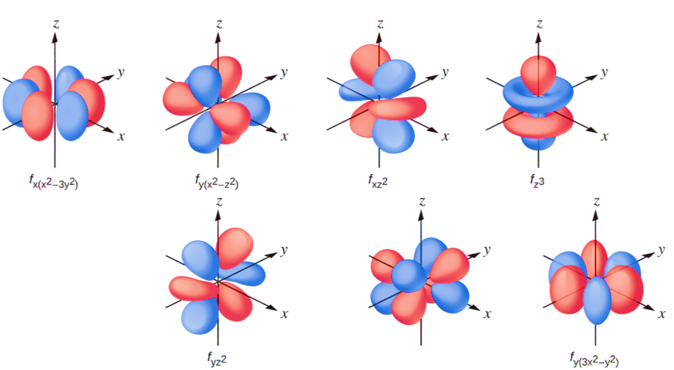 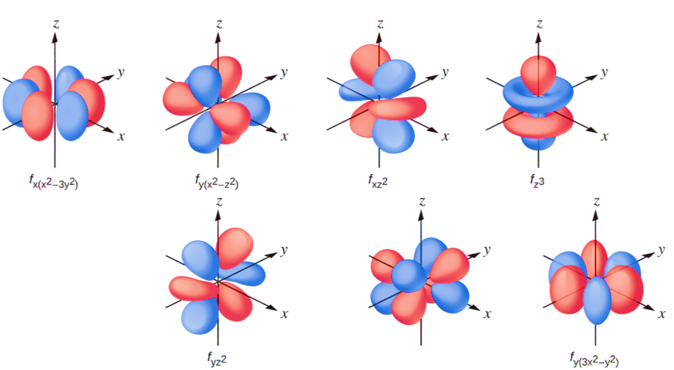 I. SỰ CHUYỂN ĐỘNG CỦA CÁC ELECTRON TRONG NGUYÊN TỬ
II. LỚP ELECTRON VÀ PHÂN LỚP ELECTRON
-  Lớp electron là tập hợp các e có mức năng lượng gần bằng nhau.
 -  Vỏ nguyên tử chia làm 7 lớp:
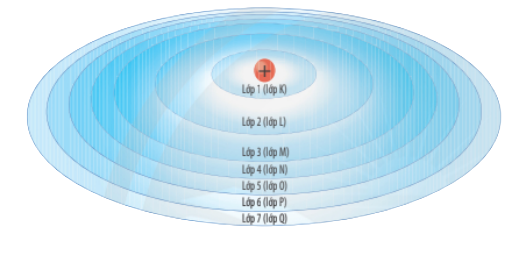 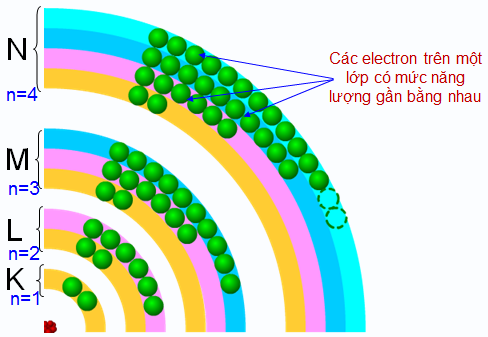 II. LỚP VÀ PHÂN LỚP ELECTRON
- Mỗi lớp chia thành nhiều phân lớp.
- Các electron trên cùng 1 phân lớp có mức năng lượng bằng nhau
- Kí hiệu phân lớp: s – p – d – f
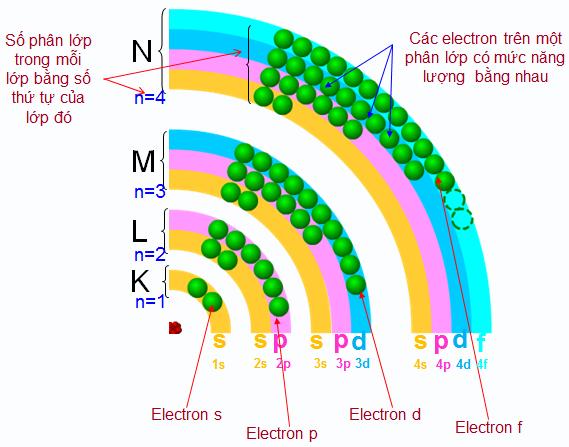 II. LỚP VÀ PHÂN LỚP ELECTRON
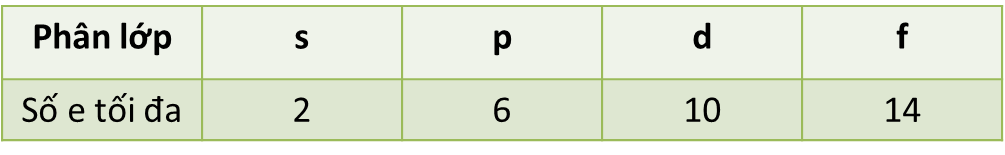 II. LỚP VÀ PHÂN LỚP ELECTRON
Số e tối đa lớp n: 2n2 → lớp thứ 4: 2.42 = 32 e tối đa
Lớp e đủ số e tối đa gọi là lớp e bão hòa.
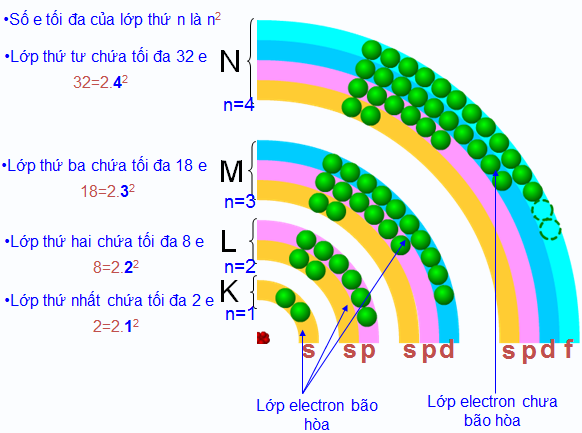 2n2
Cấu trúc vỏ nguyên tử
Lớp electron (n)
Lớp 1 (K)
Lớp 2(L)
Lớp 3 (M)
Lớp 4(N)
…
4 Phân lớp 4s,4p,4d,4f
3 Phân lớp 3s,3p,3d
1 Phân lớp 1s
2 Phân lớp 2s,2p
3s2,3p6,3d10
4s2, 4p6, 4d10, 4f14
1s2
2s2,2p6
2e
8e
18e
2n2
III. NGUYÊN LÍ VÀ QUY TẮC BIỂU DIỄN ELECTRON VÀO Ô ORBITAL.
III. NGUYÊN LÍ VÀ QUY TẮC BIỂU DIỄN ELECTRON VÀO Ô ORBITAL.
III. NGUYÊN LÍ VÀ QUY TẮC BIỂU DIỄN ELECTRON VÀO Ô ORBITAL.
Nguyên lí vững bền: Ở trạng thái cơ bản, các electron trong nguyên tử chiếm lần lượt những orbital có mức năng lượng từ thấp đến cao: 1s 2s 2p 3s 3p 4s 3d 4p 5s 4d 5p...
Nguyên lí Pauli: Mỗi orbital chỉ chứa tối đa 2 electron và có chiều tự quay ngược nhau.
Số electron tối đa trong lớp n là 2n2 (n < 4).
Quy tắc Hund: Trong cùng một phân lớp chưa bão hòa, các electron sẽ phân bố vào các orbital sao cho số electron độc thân là tối đa.
IV. VIẾT CẤU HÌNH ELECTRON, BIỂU DIỄN CHÚNG THEO Ô ORBITAL VÀ ĐẶC ĐIỂM CỦA LỚP ELECTRON NGOÀI CÙNG CỦA NGUYÊN TỬ
1. Viết cấu hình electron của nguyên tử
	Bước 1. Xác định số electron trong nguyên tử
	Bước 2. Các electron được phân bố theo thứ tự các AO có mức năng lượng tăng dần, theo các nguyên lí và quy tắc phân bố electron trong nguyên tử. 
	Bước 3: Viết cấu hình electron theo thứ tự các phân lớp trong một lớp và theo thứ tự các lớp electron.
* Lưu ý: Z=1  Z=20 (chưa có e ở 3d) bước 2  bước 3.
* Ví dụ: Na (Z=11):
2p6
1s2
2s2
3s1
hoặc [Ne] 3s1
hoặc [Ar] 3d64s2
Fe (Z=26):
1s2
2s2
2p6
3s2
3p6
3d6
4s2
3d6
IV. VIẾT CẤU HÌNH ELECTRON, BIỂU DIỄN CHÚNG THEO Ô ORBITAL VÀ ĐẶC ĐIỂM CỦA LỚP ELECTRON NGOÀI CÙNG CỦA NGUYÊN TỬ
2. Biểu diễn cấu hình electron theo ô orbital
Bước 1: Viết cấu hình electron của nguyên tử
Bước 2: Biểu diễn mỗi AO bằng một ô vuông
		• Các AO trong cùng phân lớp thì viết liền nhau
		• Các AO khác phân lớp thì viết tách nhau
		• Thứ tự ô orbital từ trái sang phải theo thứ tự cấu hình
Bước 3. Điền electron vào từng ô orbital theo thứ tự lớp và phân lớp, mỗi electron biểu diễn bằng một mũi tên.
IV. VIẾT CẤU HÌNH ELECTRON, BIỂU DIỄN CHÚNG THEO Ô ORBITAL VÀ ĐẶC ĐIỂM CỦA LỚP ELECTRON NGOÀI CÙNG CỦA NGUYÊN TỬ
3. Đặc điểm của lớp electron ngoài cùng
Số e 
lớp ngoài cùng
8
1
2      3         4        5      6      7
Kim loại 
(trừ H, He, B)
Kim loại hoặc 
phi kim
Phi kim 
(trừ một số nguyên tố);
Khí hiếm
(He: 1s2)
Loại nguyên tố